Understanding Job Posts
Day 7
How to Read a Job Description
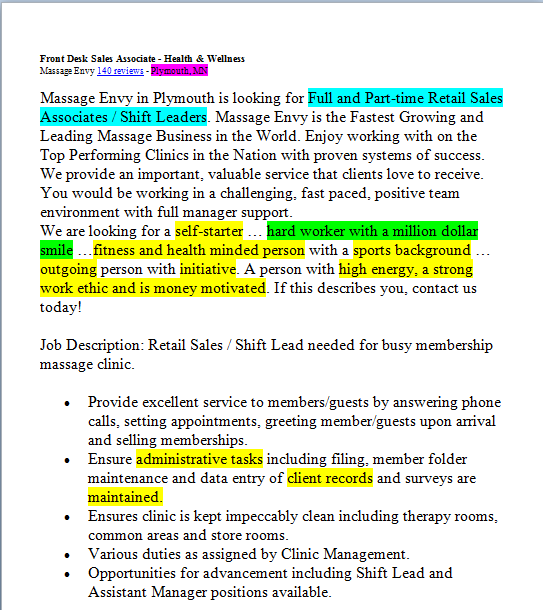 Keywords 
	Additional Keywords & Desired Experience
	Hours & Pay
	Location
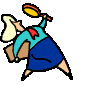 Note: if you want to save time when reading many postings, begin reading with the requirements section.  It will let you know right away if it is worth putting more effort into this position.
Is the position within reach? Right now?
Desired vs. Required
Desired Qualifications
3 years of experience
Bi-lingual
Required Qualifications
High School diploma or GED required 
1+ year of customer service experience with claims analyzing and solving customer problems is required
Proficiency with Microsoft Word andExcel required
Authorization to work in the United States
Let’s go through some examples together
Read through the Job Search Exercise: Reading Job Posts handout
Underline keywords 
Circle desired experience
(Parenthesis) around hours and pay
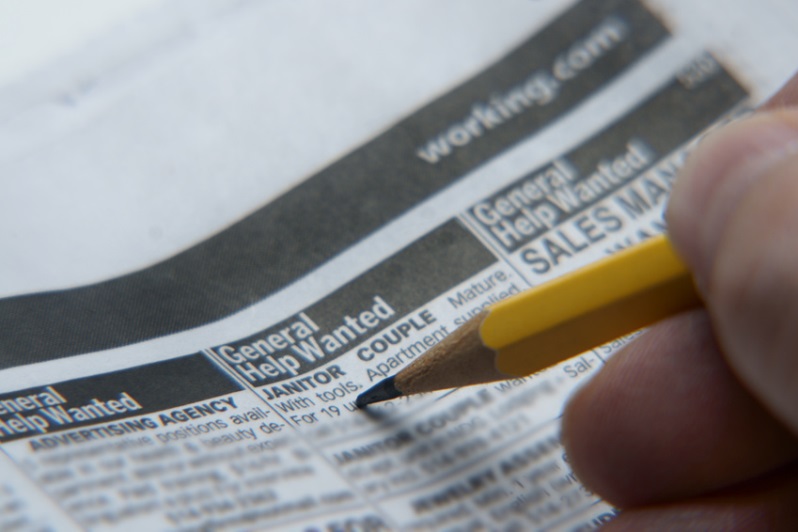